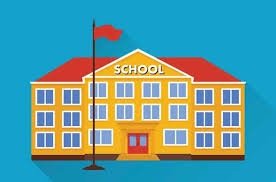 Education system of the Czech Republic
Adéla Předešlá
Tomáš Gajda
Martin Machálek
Ludvík Pelán
Summary of Education
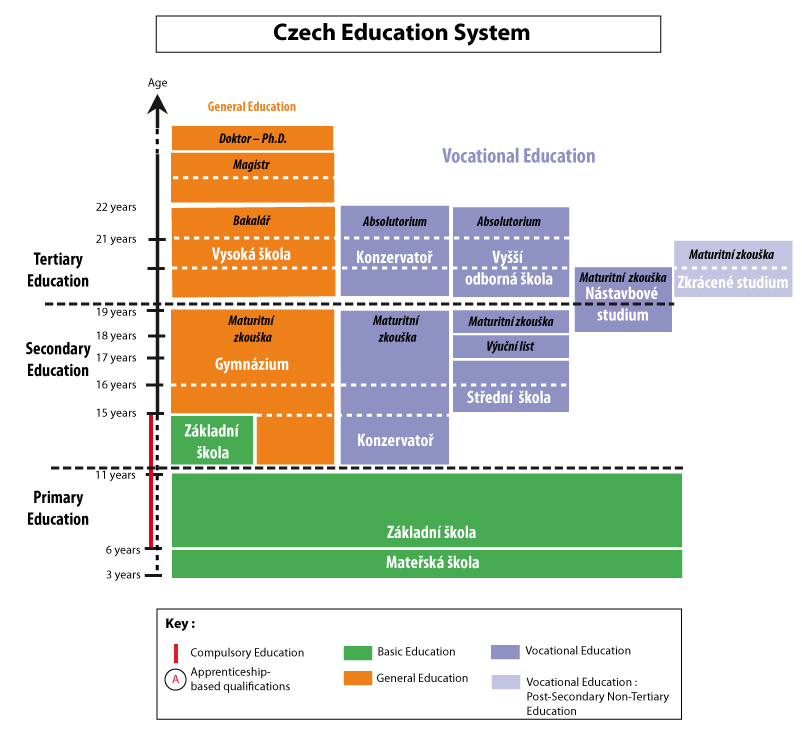 Primary
Kindergarden
Secondary
Tertiary
Primary Education
Children go to a nine year elementary school 
In 5th, 7th or 9th grade they can choose go to a Gymnasium or a Vocational school
Gymnasium = General High School
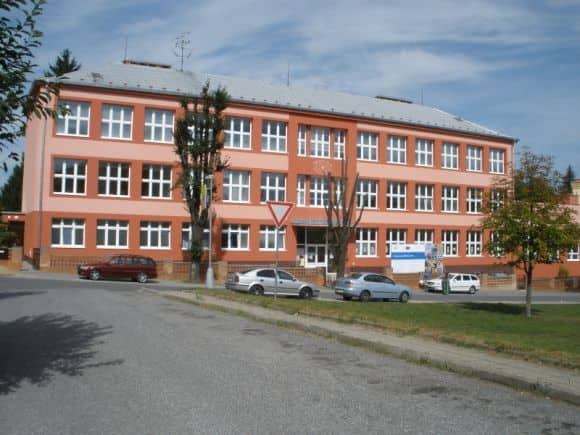 Secondary Education
High School graduation = Maturita
Specialized Schools 
for example in IT, agriculture, etc.
Trade Schools (aprenticeship)
no Maturita
3 year school focused on trades
Gymnasium
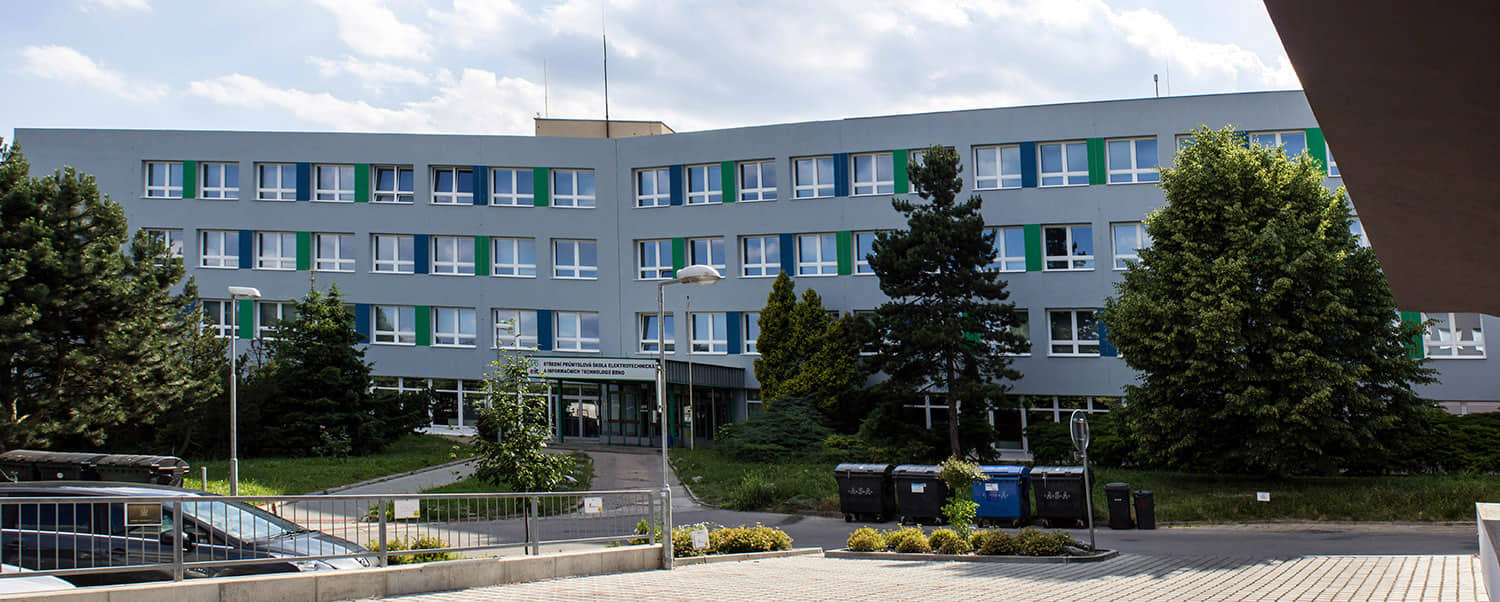 Maturita
Exam at the end of High School
Serves as a diploma
Necessary for University
Subjects depend on 
your specialization
Your decision (noncompulsory subjects)
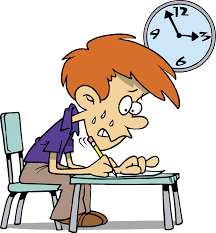 Tertiary education
Universities
Bachelor's degree programs (Bc.)
Master's degree programs (Mgr., Ing. MUDr., MVDr.)
Doctor study programs (Dr., Th.D.)
Higher professional schools
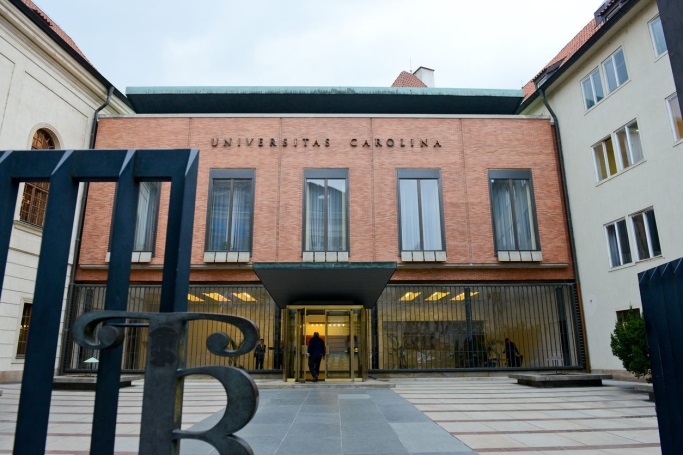 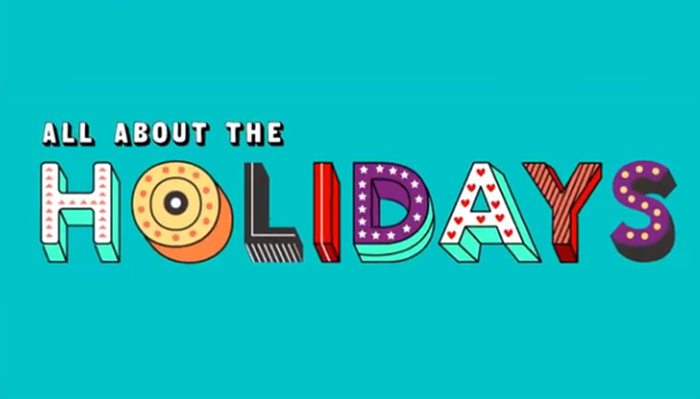 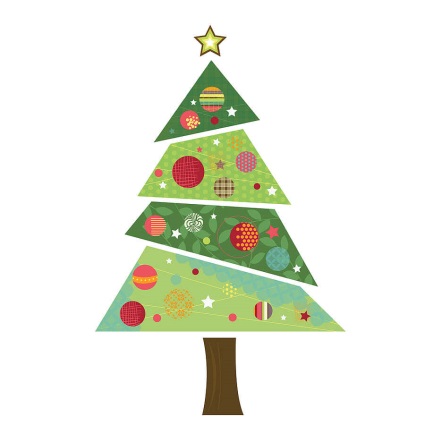 Autumn holidays
Christmas (winter) holidays
Mid-term break
Spring holidays
Easter holidays
Summer holidays
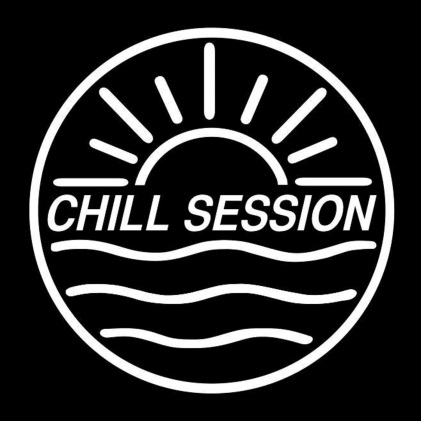 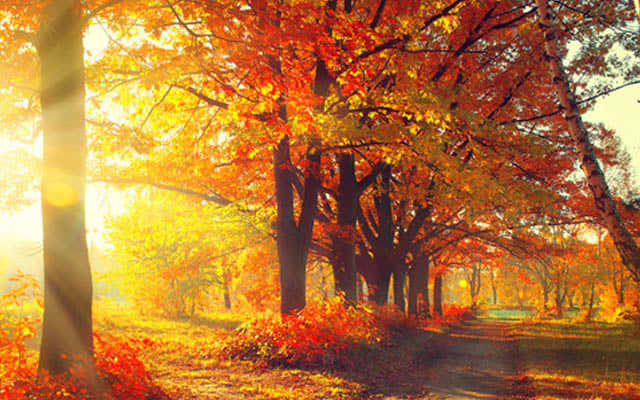 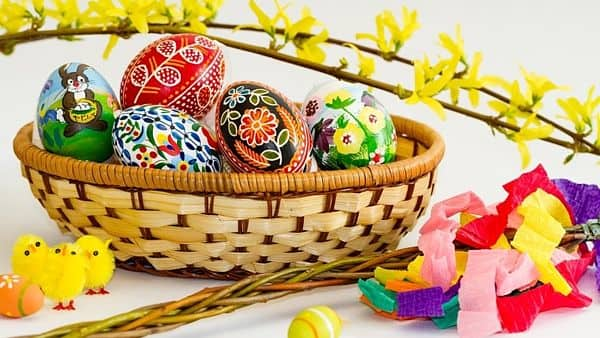 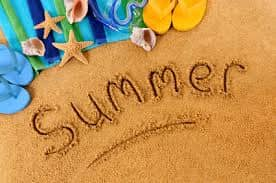 Source
[online]. [cit. 2019-01-07]. Dostupné z: https://en.wikipedia.org/wiki/Education_in_the_Czech_Republic
[online]. [cit. 2019-01-07]. Dostupné z: https://anglictina-maturita.cz/education-system-of-czech-republic-otazka-z-anglictiny/
[online]. [cit. 2019-01-07]. Dostupné z: https://www.google.cz/imghp?hl=cs&tab=wi
That’s all folks
Thank you for your Attention